What is a market?
Place where buyers and sellers come together. 
A business’ market is it’s customers.

How can ‘markets’ be classified?
Niche / Mass
Local / National / International
Market orientation
This is where a business continually identifies, reviews and analyses consumers’ needs
High cost to research the market

Unpredictability of the future
Flexible to changes in taste and fashion

Decisions based on market research

New products designed to meet customer needs
Product orientation
This is where a business focuses on the production process and the product itself
Focus on product development

Focus on good quality products
Changes in market structure will not be responded to

Fashion and taste are not accounted for
Asset-led marketing
The business makes good quality products based on market needs
Maximises return from assets
A business that is asset-led is responsive to the needs of the market.
However, it takes into account it own strengths and weaknesses when producing a product or service.
Can be difficult, time consuming and expensive for businesses to establish its ‘core competencies’
[Speaker Notes: Sony Walkman video]
Which marketing approach is used by these companies?
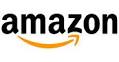 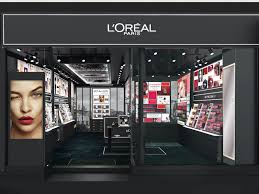 Market orientation
This is where a business continually identifies, reviews and analyses consumers’ needs 
e.g. M&S, Costa, Proctor & Gamble, Coca-Cola
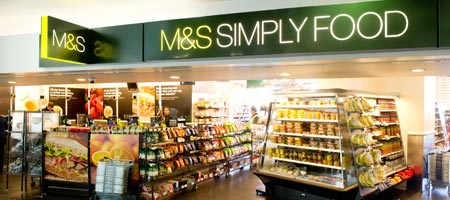 Product orientation
This is where a business focuses on the production process and the product itself 
 e.g. Dyson, Sony, McDonalds
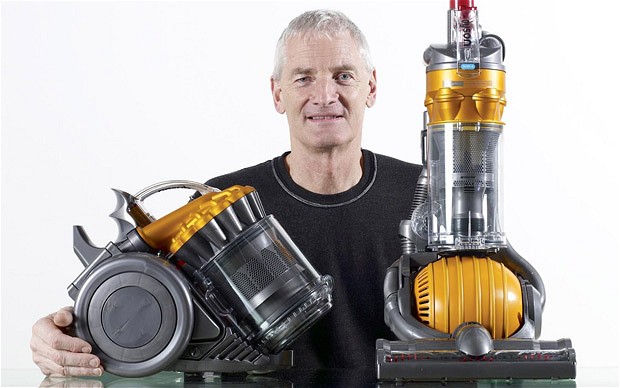 Asset led marketing
A business that is asset-led is responsive to the needs of the market. 

However, it takes into account it own strengths and weaknesses when producing a product or service.

E.g. Apple, Tesco
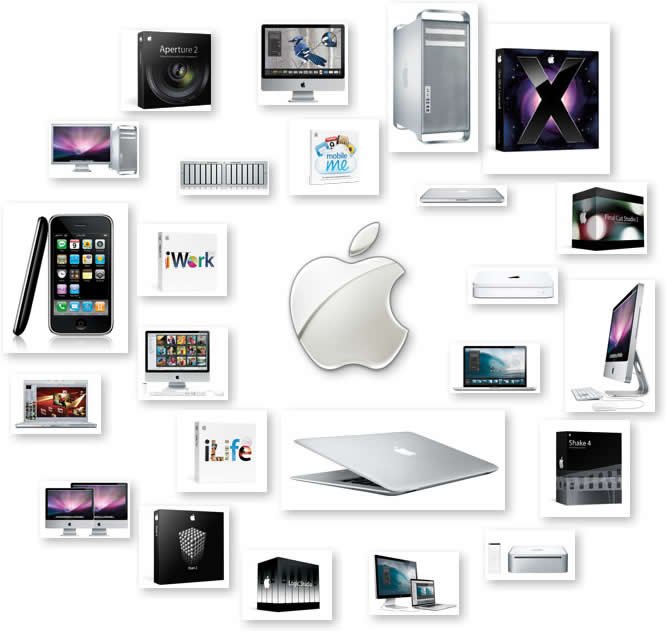 [Speaker Notes: NEW Coke video]
The marketing mix;the 4 Ps
Product
Price
Place
Promotion
Based on what you have learned today, define marketing using 5 words…